Hoy es martes el primer de septiembre de dos mil quince.
White Board
El calentamiento: Translate to Spanish-
I like basketball and tenis. 
I don’t like to go shopping.
She likes to watch movies and read. 
You don’t like economics. 
Pregunta influyente: Would you tell me about yourself?
Objectivo: The Student will practice likes and dislikes. 
Actividades: Portfolio Interviews, power point.
Tarea: . 
SPI’s: 1.1 C, D, F; 1.3 A
El parque
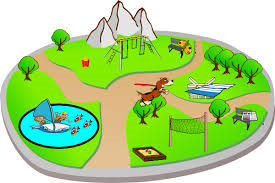 El museo
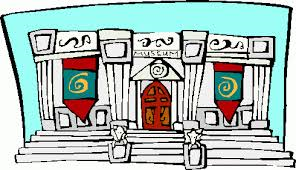 El restaurante
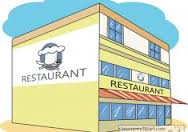 El gimnasio
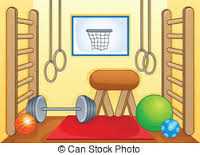 La biblioteca
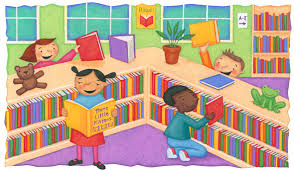 La cafetería
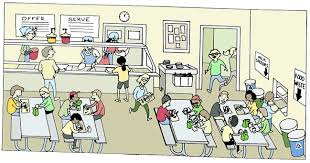 Frases
Preguntas
Respuestas
¿Te gustaría ir al gimnasio?

¿Puedes ir a la biblioteca?

¿Adonde vas para comer? 

¿Con quién vas al restaurante?


Sí, me gustaría ir al gimnasio.

No, no puedo ir a la biblioteca.

Voy a la cafeteria.

Voy con mi familia.
Put it together: 

Trabajen con un compañero. Create 4 preguntas and 4 respuestas using the phrases and vocabulary we have learned (include previous lessons as well).

Frases completes- full sentences
Encuesta: Pregunten (ask) a 4 estudiantes 

¿Adonde vas para comer?

 ¿Con quién vas al gimnasio?

¿Con quién vas al parque?

¿Adonde vas para estudiar?